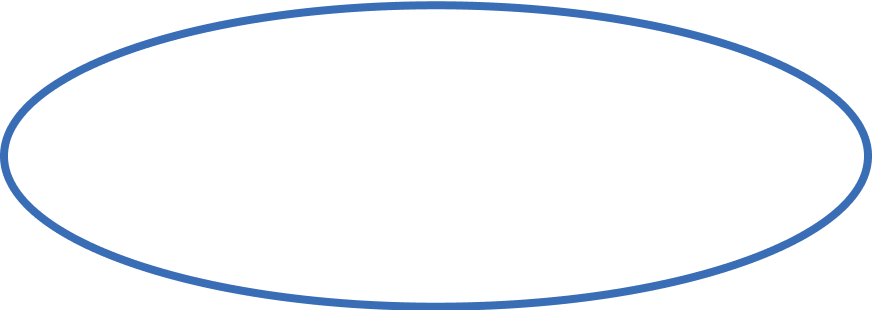 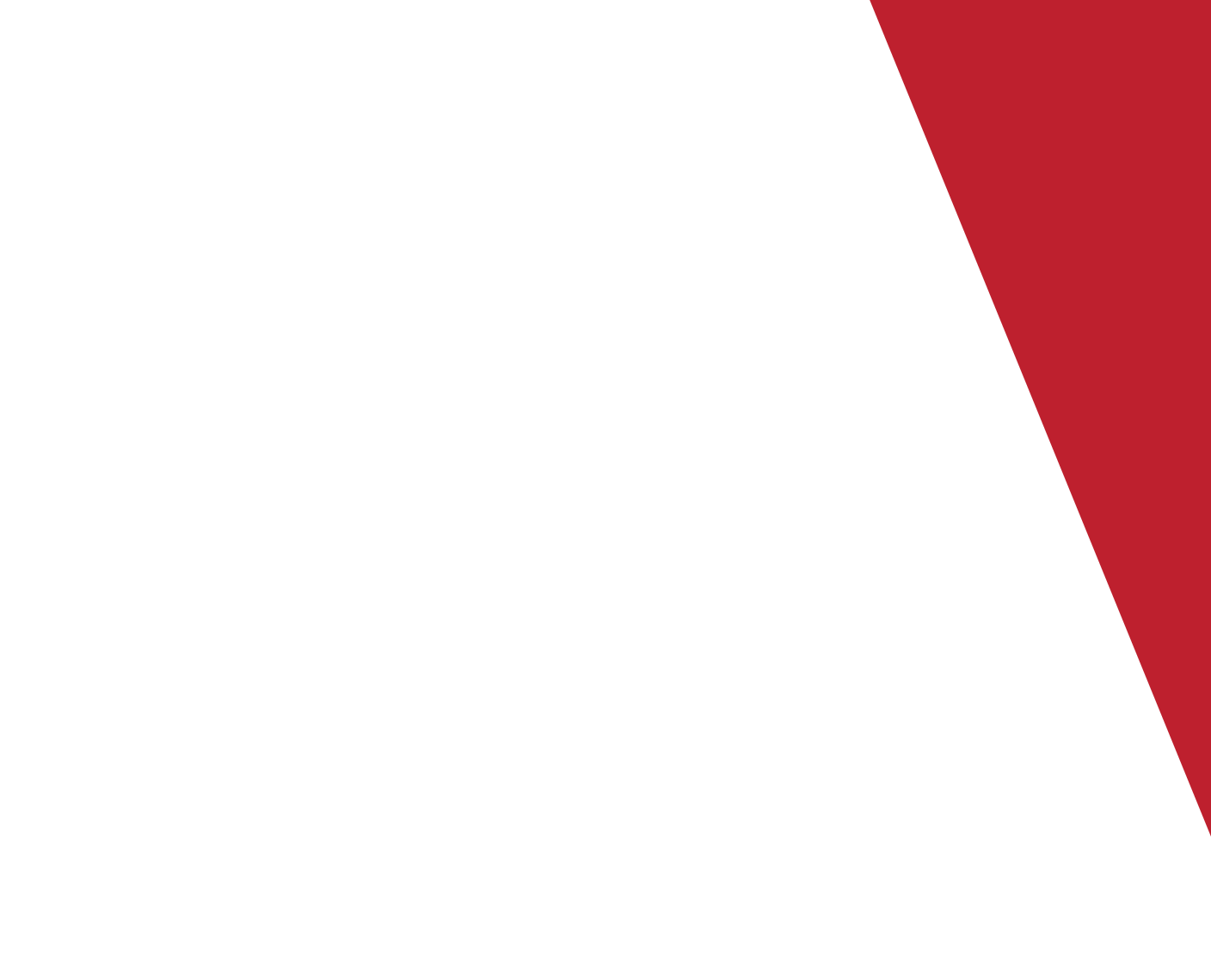 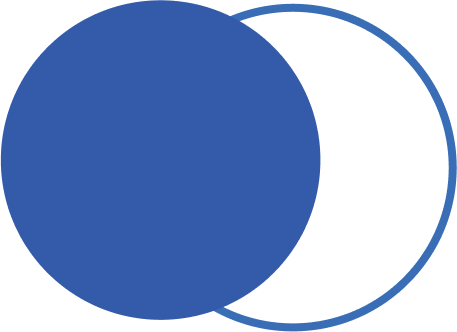 Good morning, Aeries!
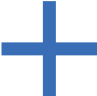 Parent Data Confirmation – Part 1
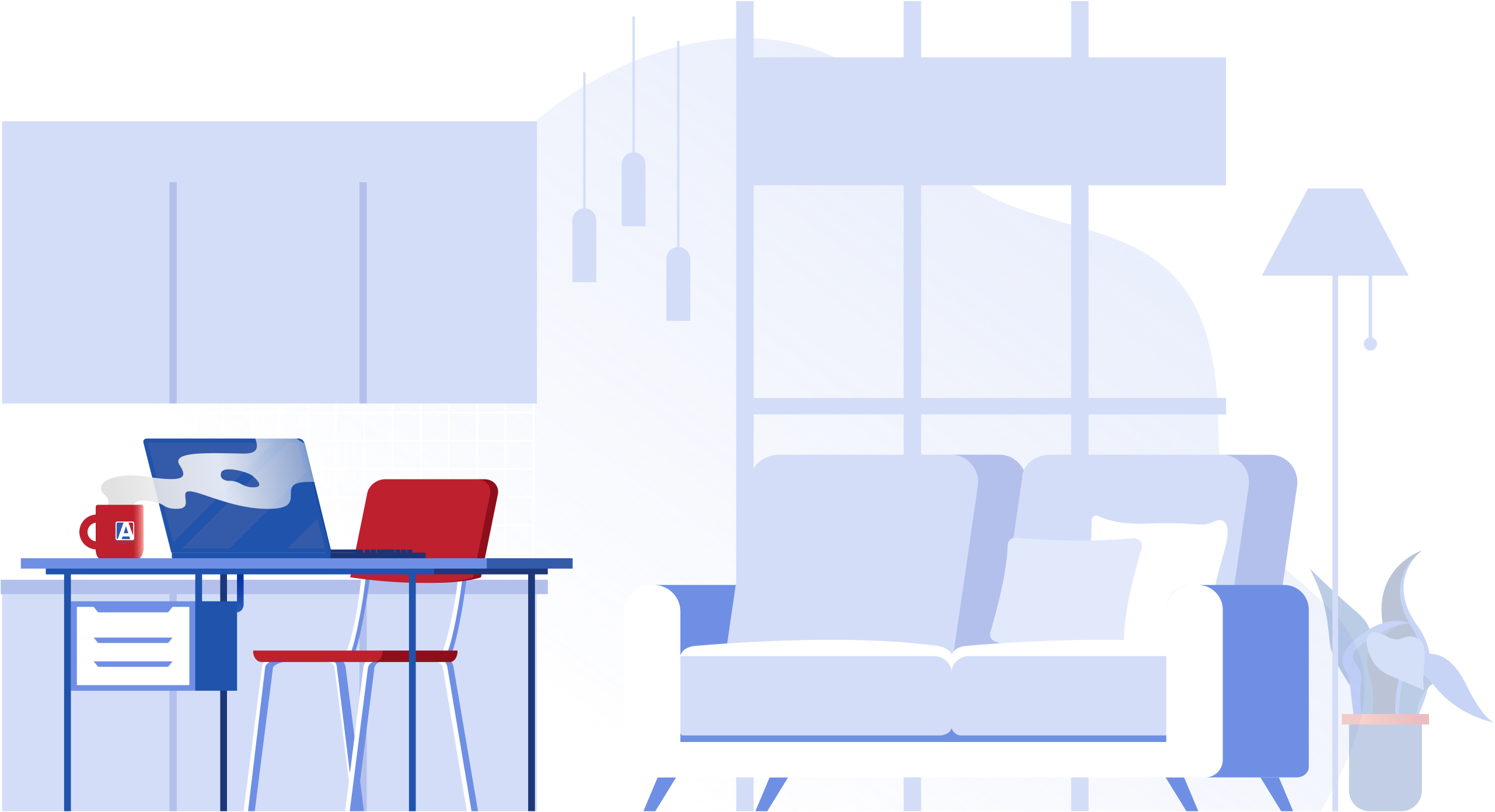 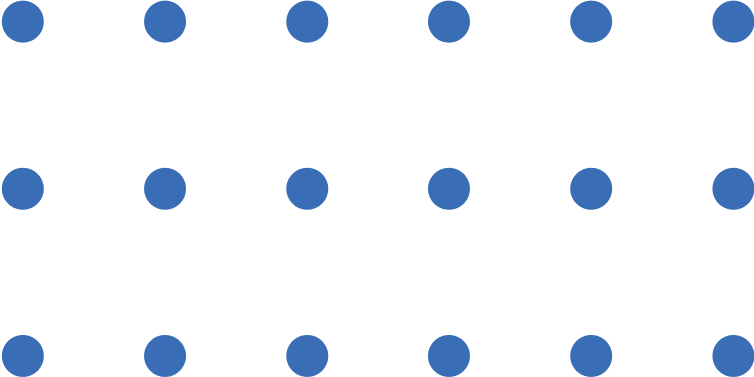 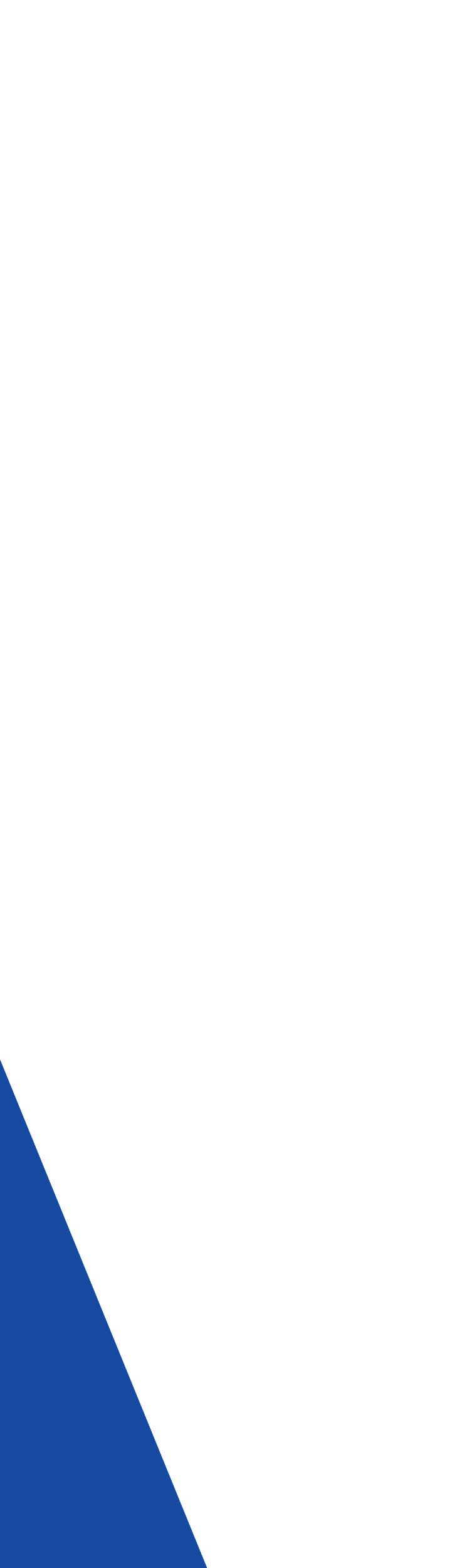 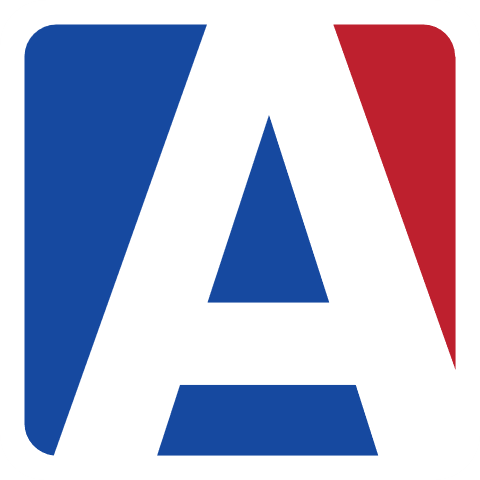 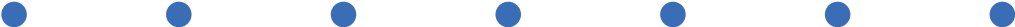 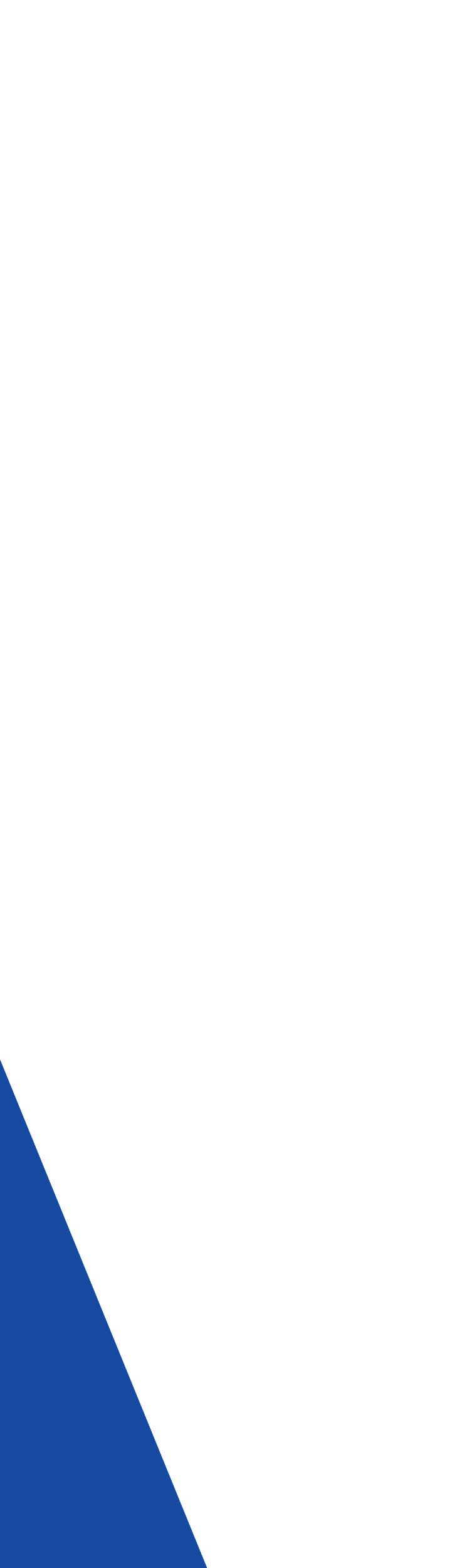 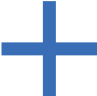 Speaking today:
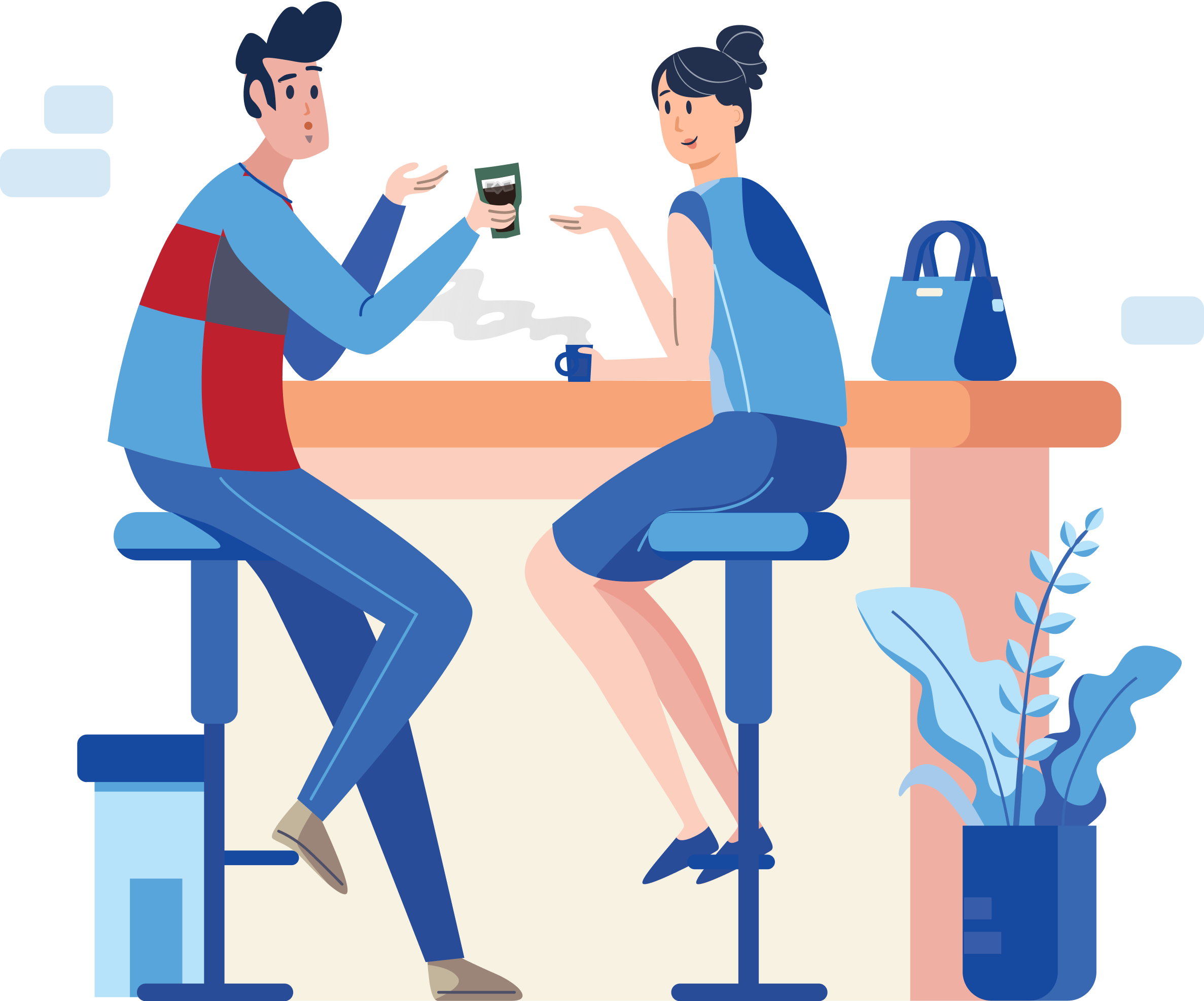 PRESENTER | THERESA NICOLAOU , AERIES TRAINER
THERESAN@AERIES.COM
MODERATOR  | LEENI MITCHELL,  AERIES TRAINER
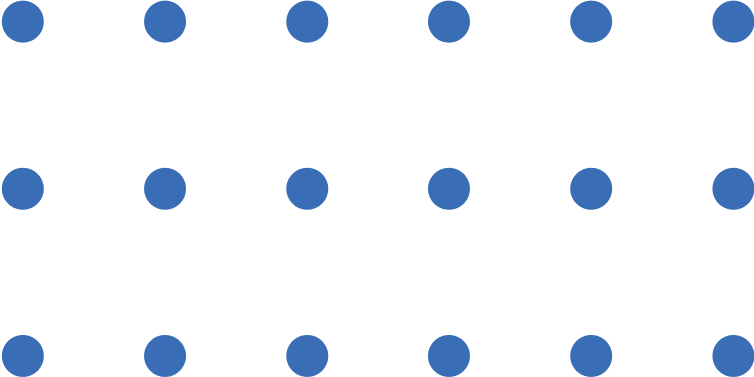 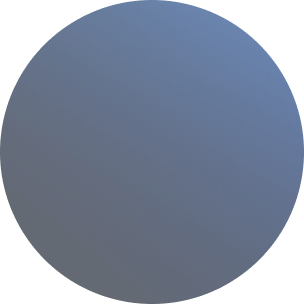 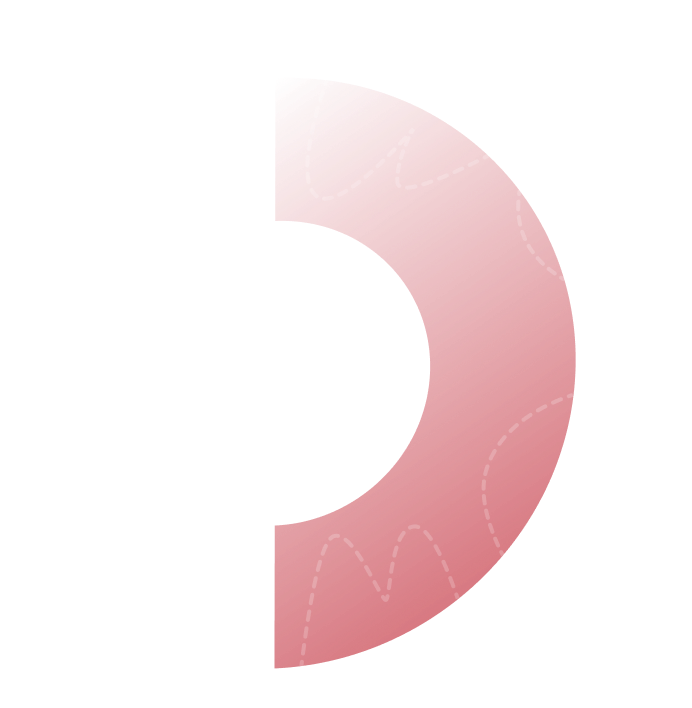 Good morning, Aeries!
Keep topics to 30 – 45 minutes

Show & Tell

Casual

Time for Q&A

PPT & Recordings Posted
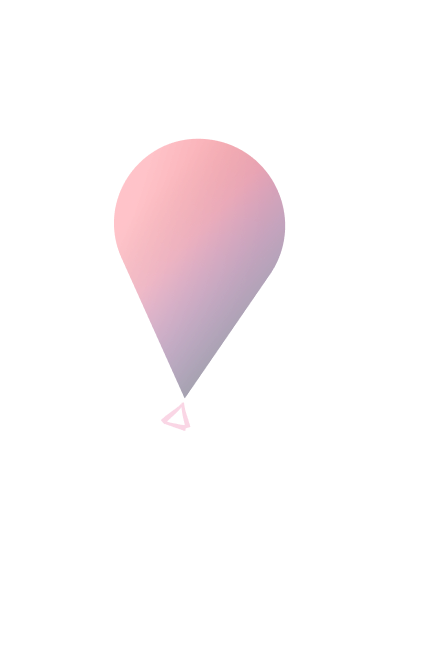 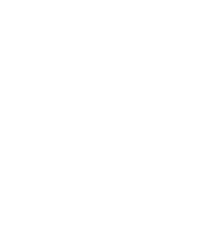 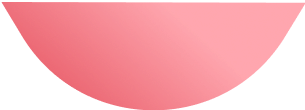 Parent Data
Confirmation:
Part 1
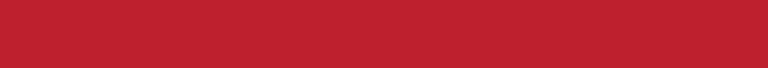 Parent Data
Confirmation:
Part 1
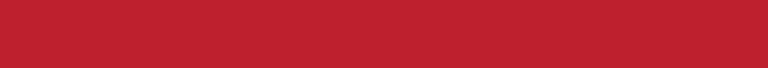 WHAT IS THE ADL KIT?
Parent Data Confirmation Setup
If the option to limit Data Confirmation to Ed Rights Holders is enabled in Contacts Options. Only those Contacts tagged with a code of ERH = Y can complete the Data Confirmation process.
The Change Details Email Address field must contain a valid email address, but can contain multiple email addresses separated by commas
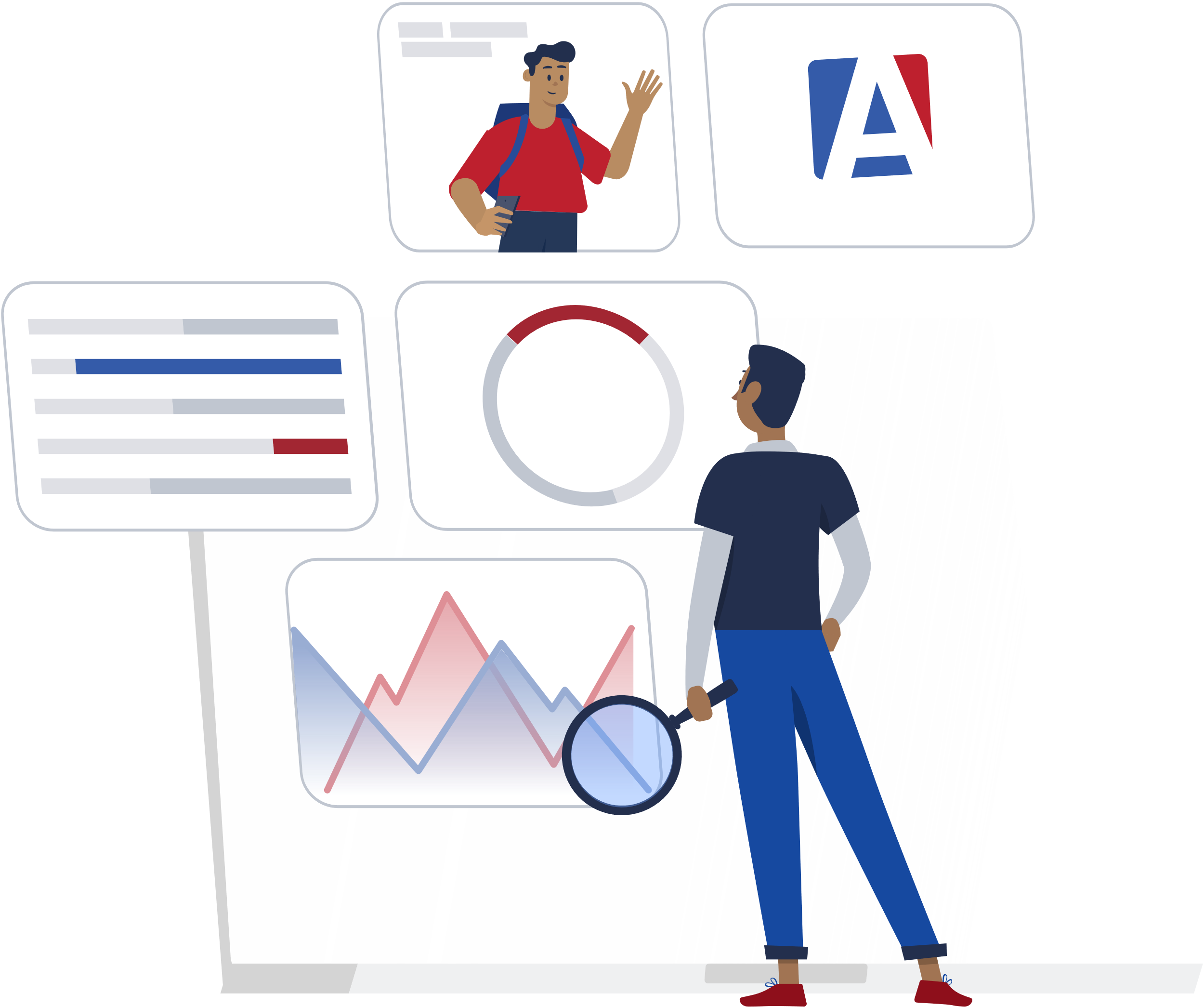 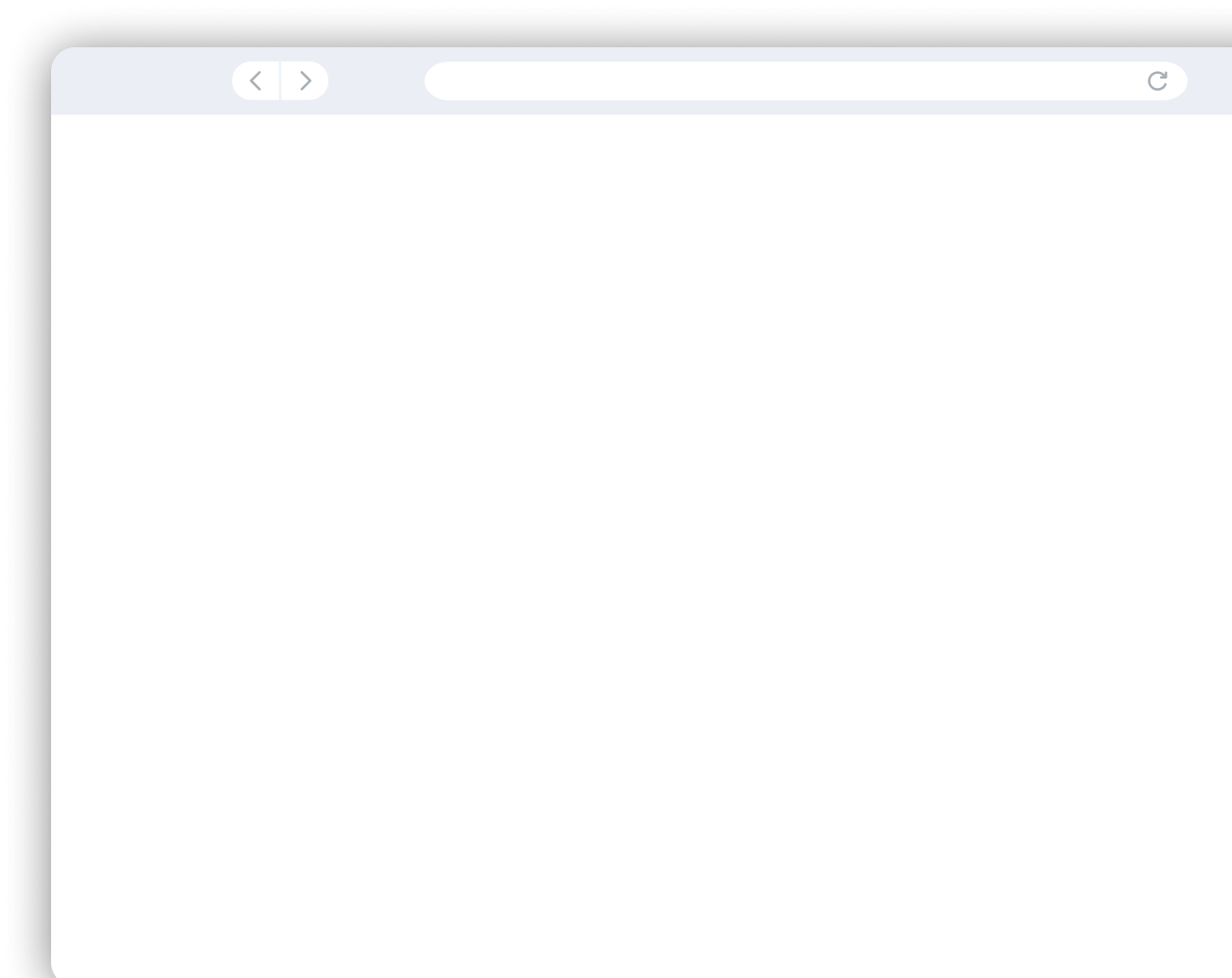 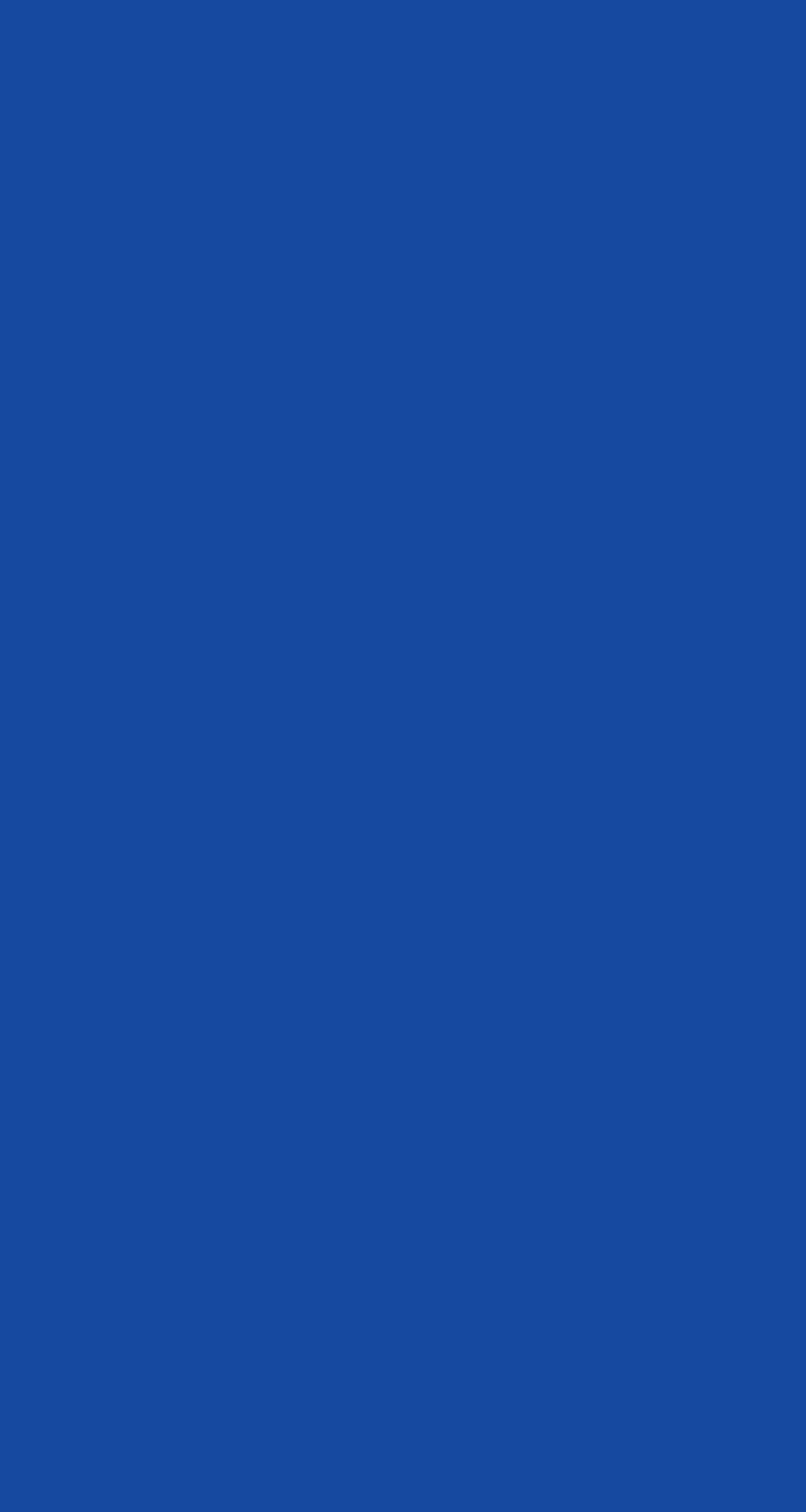 Portal Options > Parent Data Confirmation > General
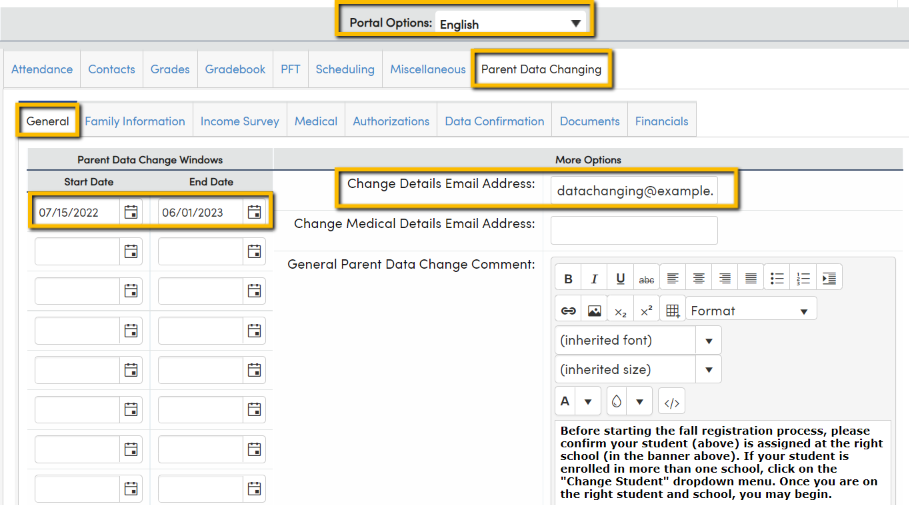 Determine Dates
Email Required
Ability to Translate
Customize Text
Recommend only gatheremail from parent/guardian
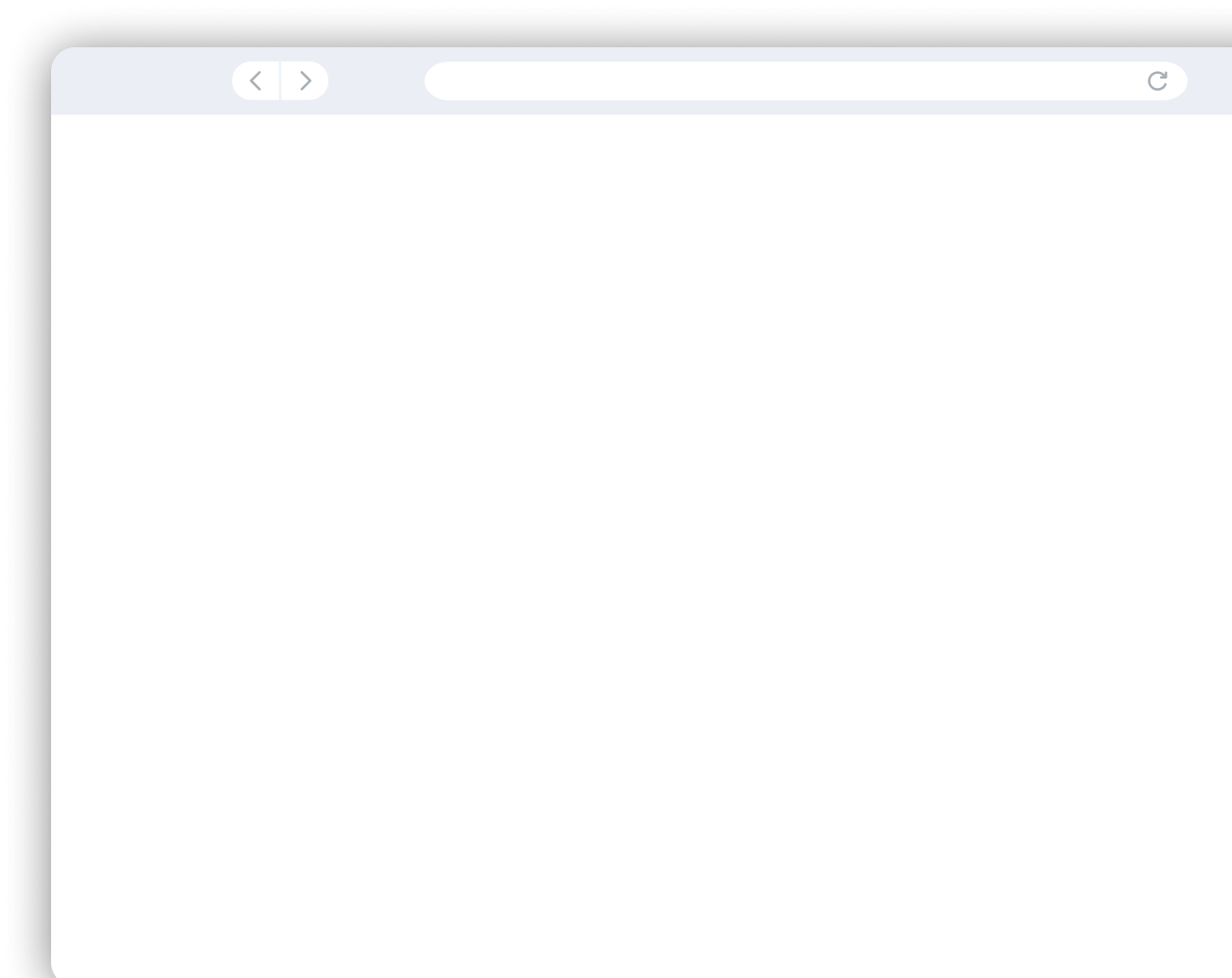 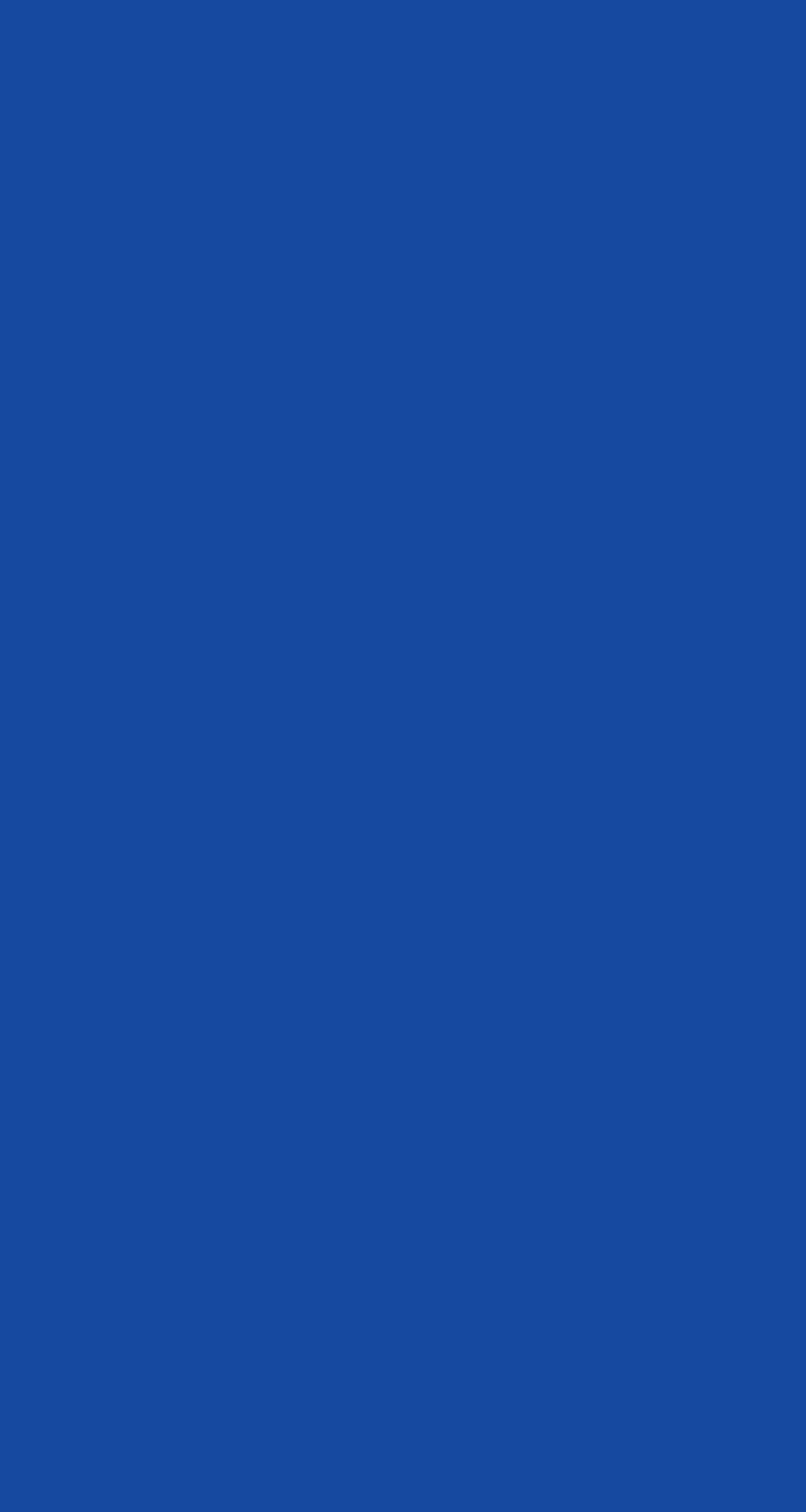 Portal Options > Parent Data Confirmation > Family Information
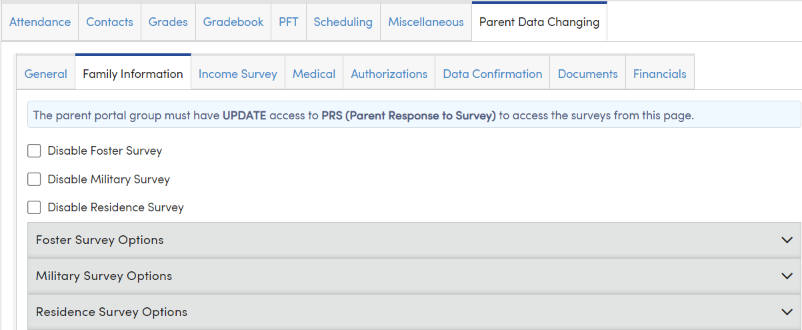 Foster Survey Options
Military Survey Options
Residence Survey Options
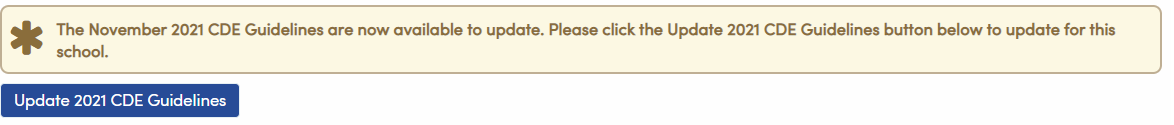 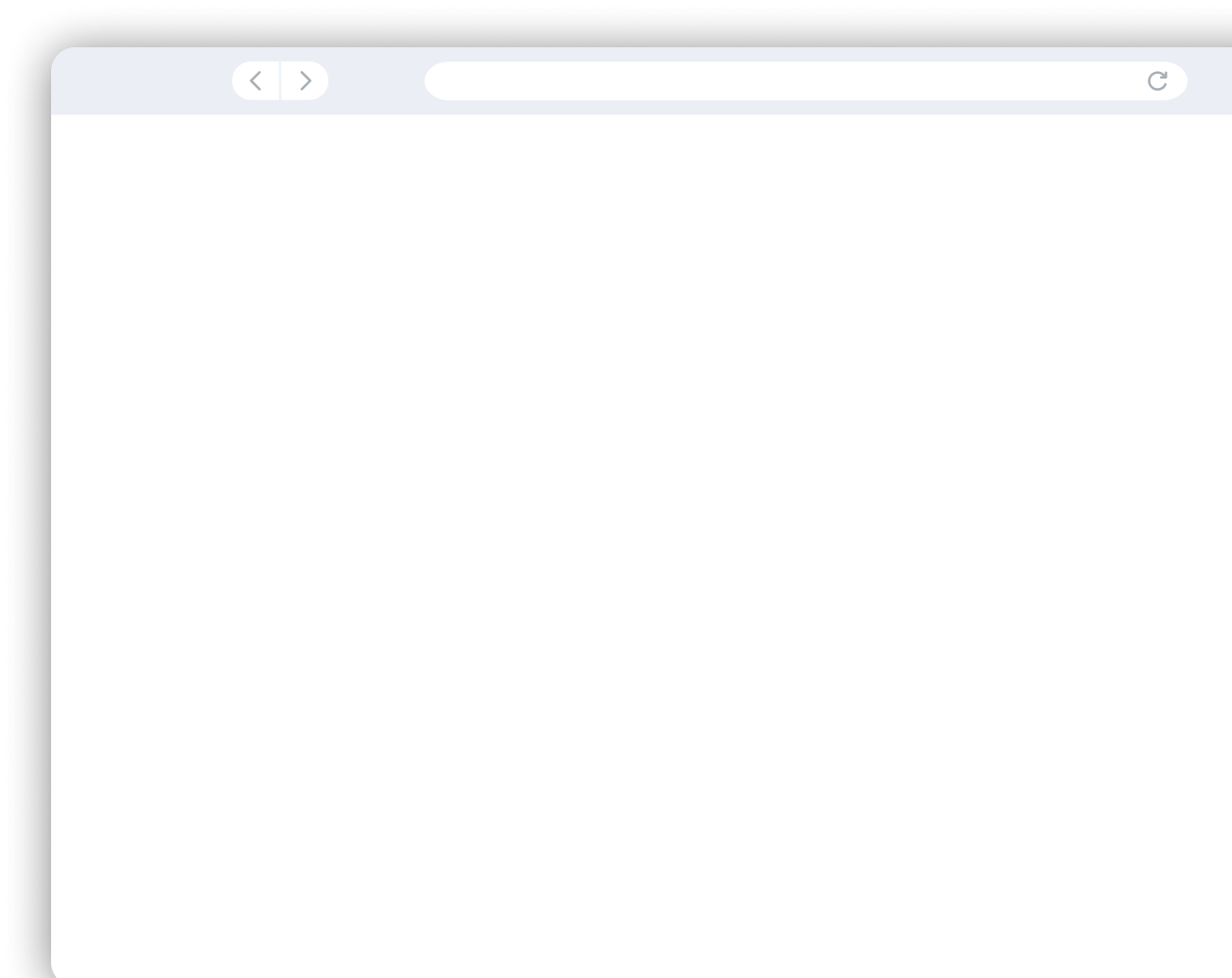 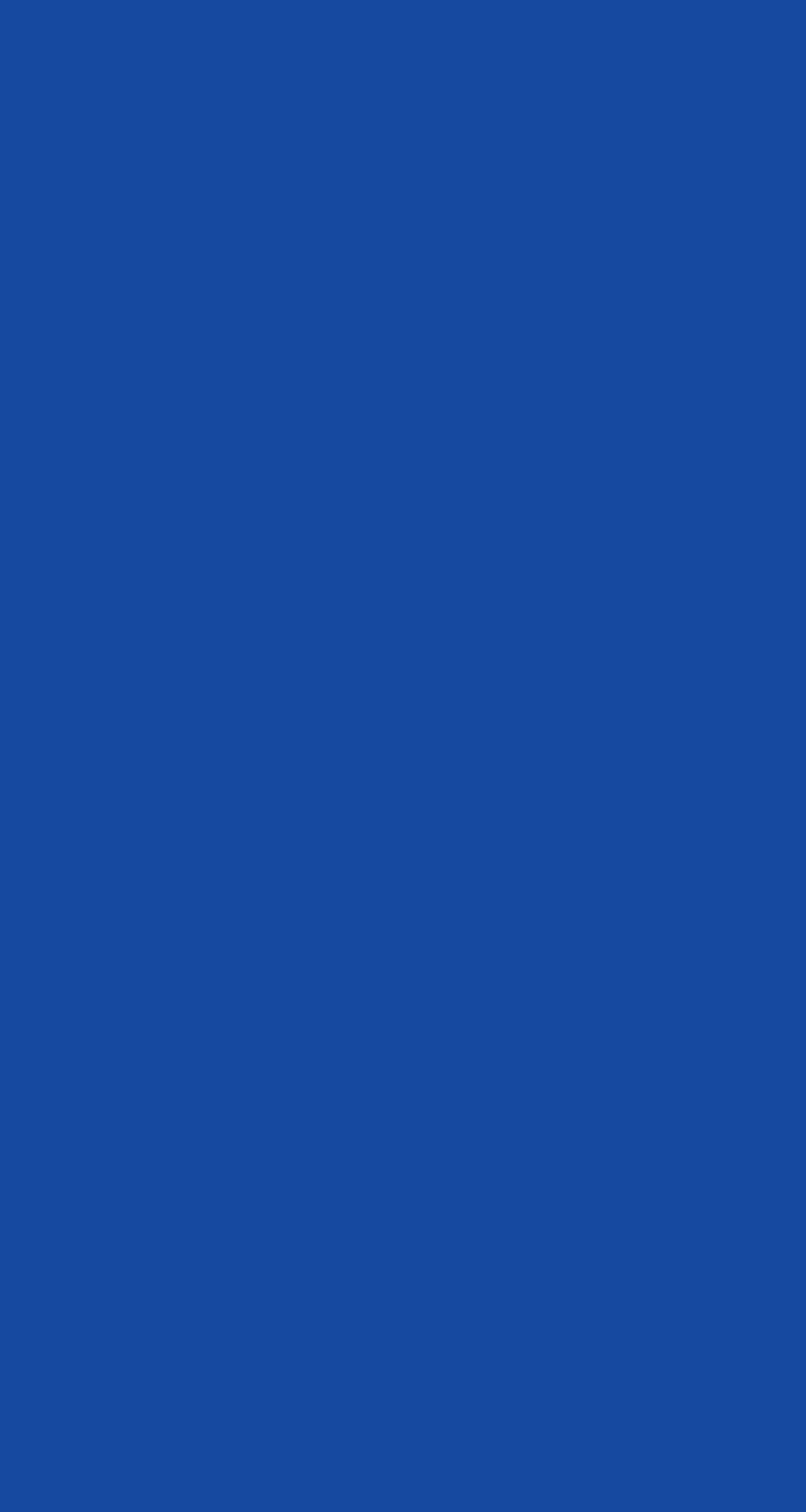 Portal Options > Parent Data Confirmation > Family Information
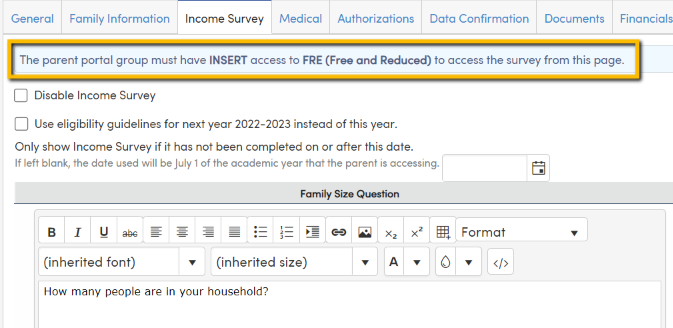 Permissions – Requires Insert Permission to FRE
Enable/Disable
Use Guidelines for next year
Collects limited financial
data
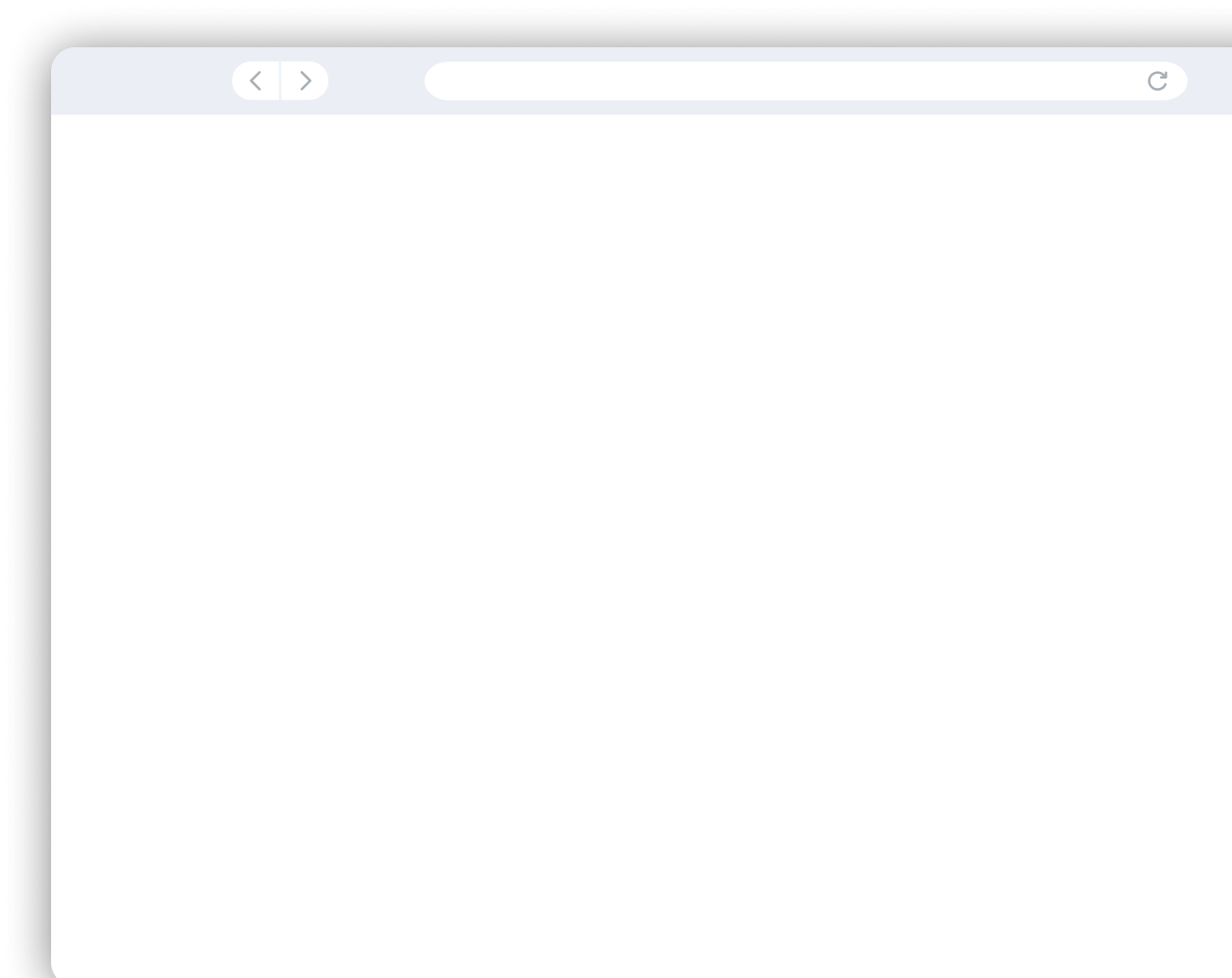 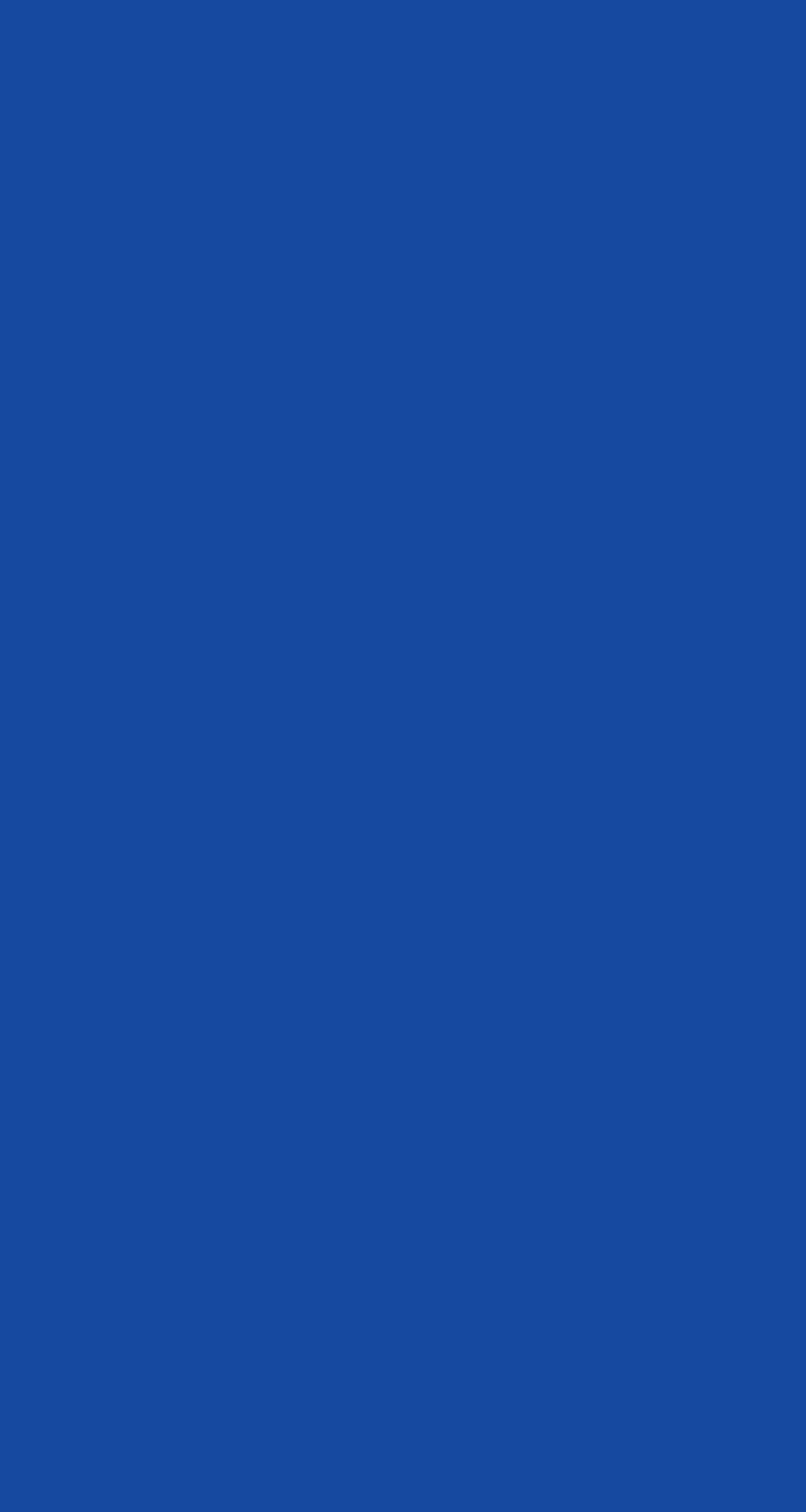 Portal Options > Parent Data Confirmation > 
Medical
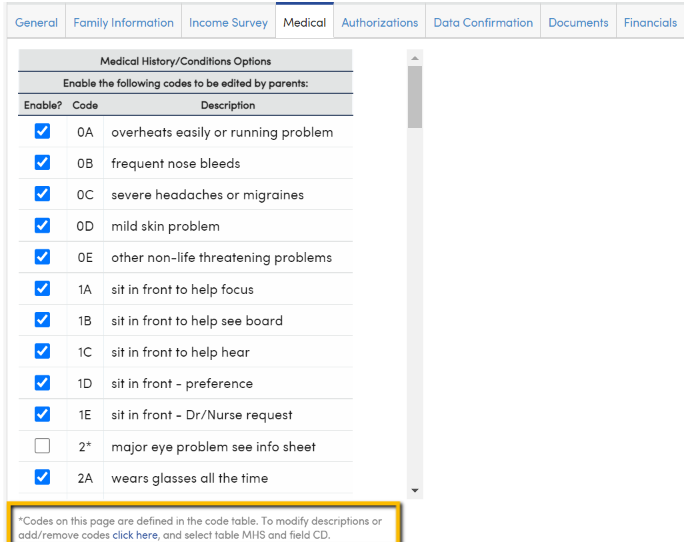 Options defined in Code Table
Choose what parent views
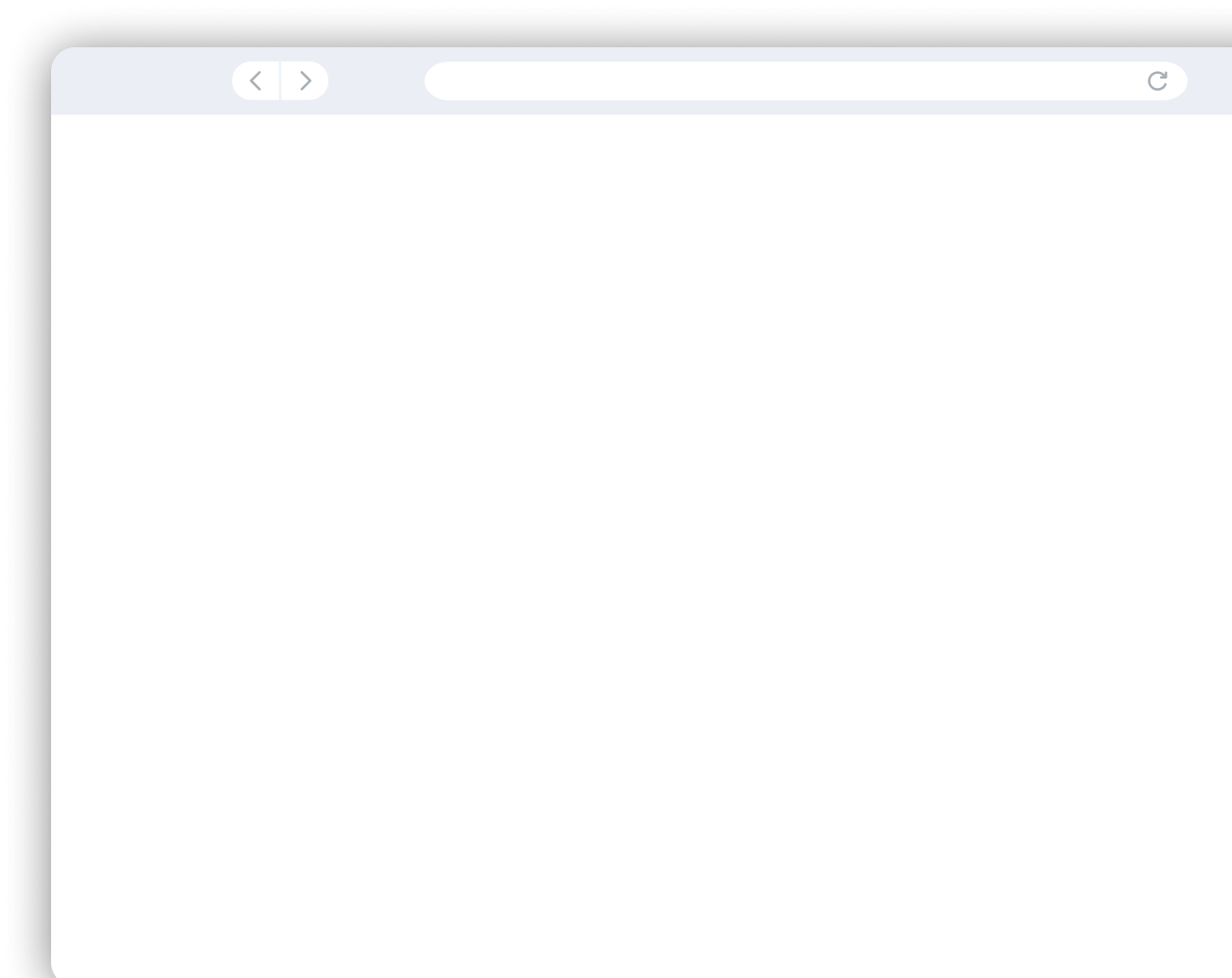 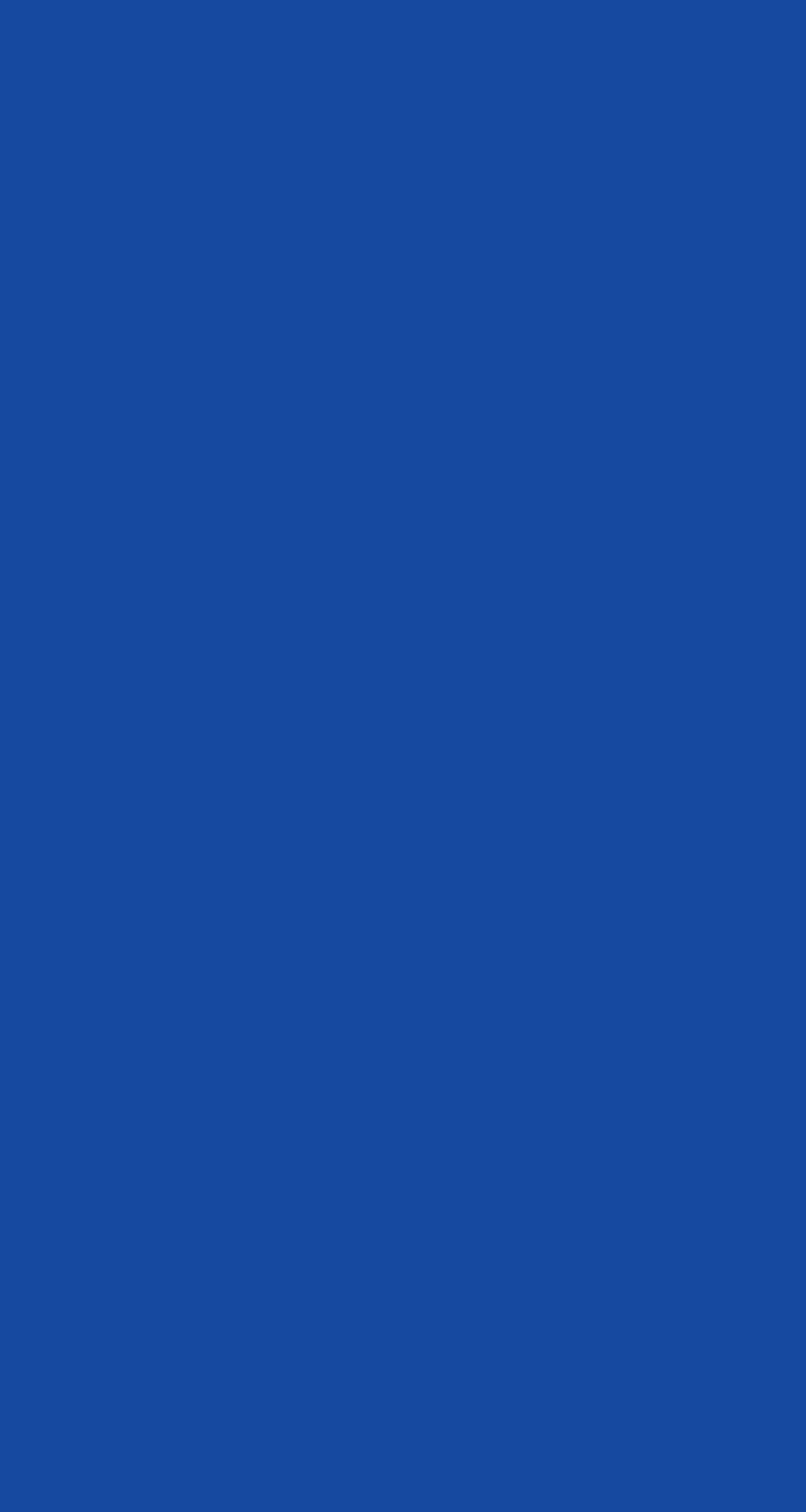 Portal Options > Parent Data Confirmation > 
Authorizations
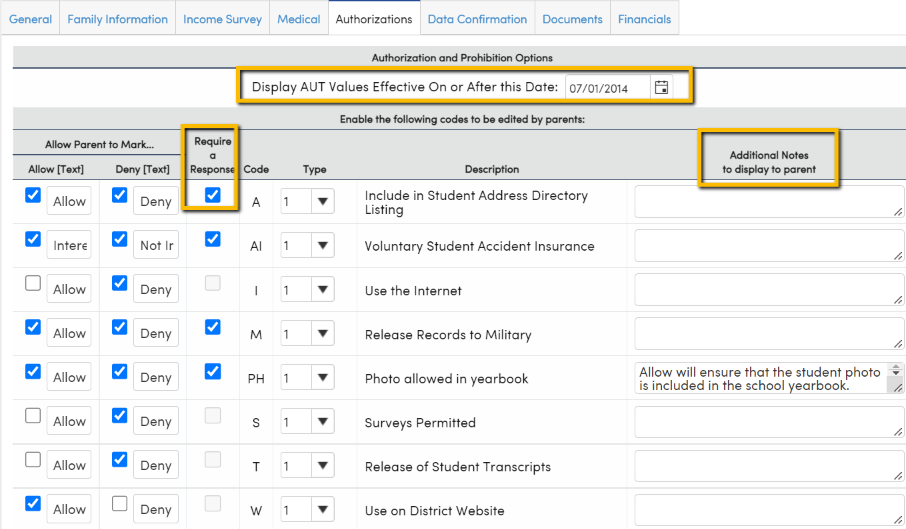 Choose date
Allow/Deny
Require a Response
Additional notes to parents
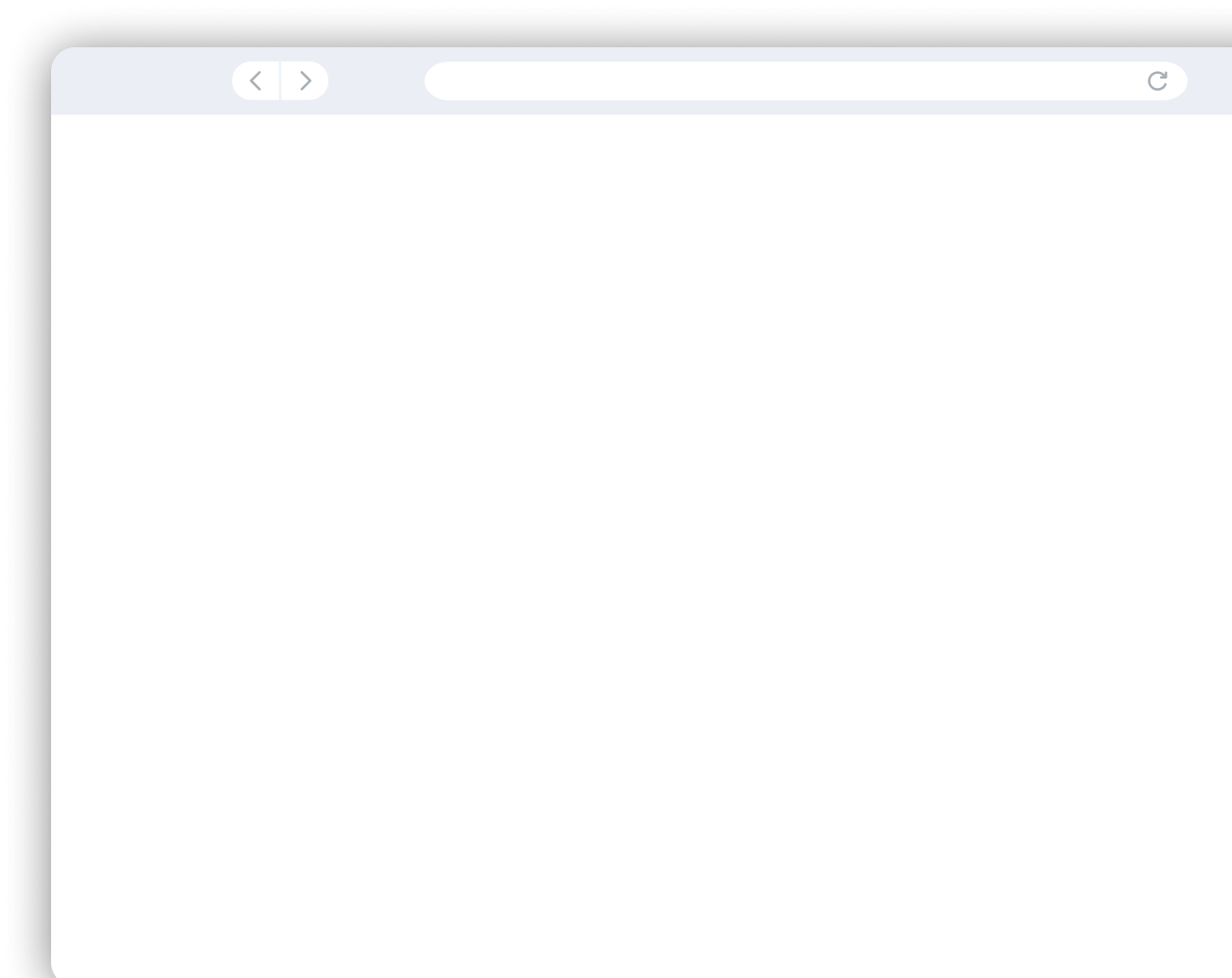 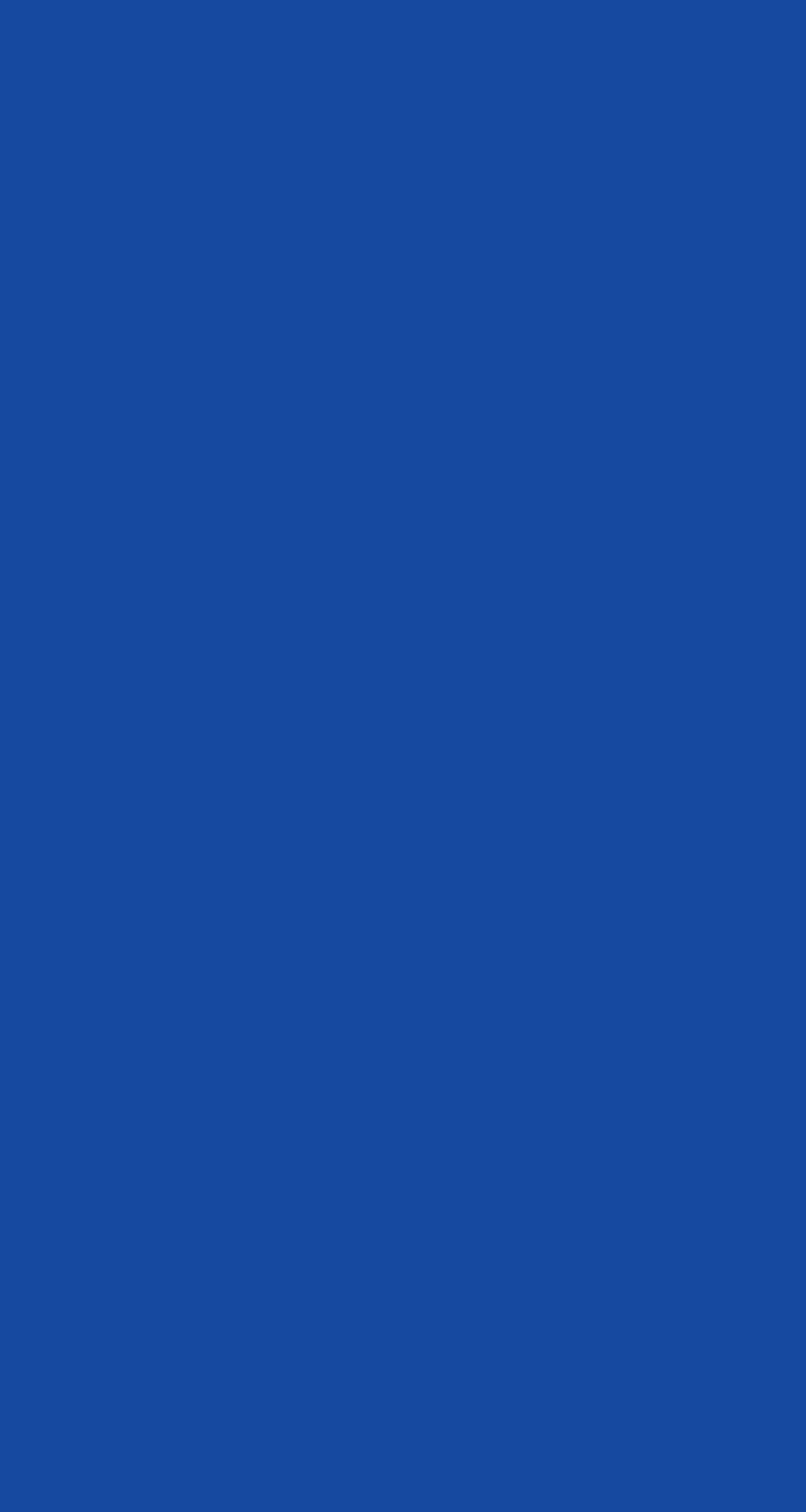 Portal Options > Parent Data Confirmation > 
Authorizations
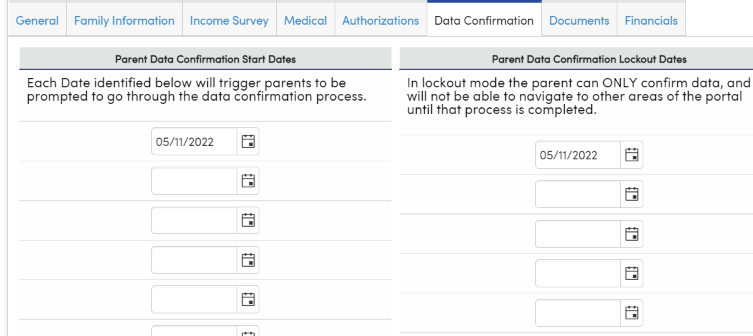 Start Date-
When banner triggered
Ability for multiple dates
Lockout Mode
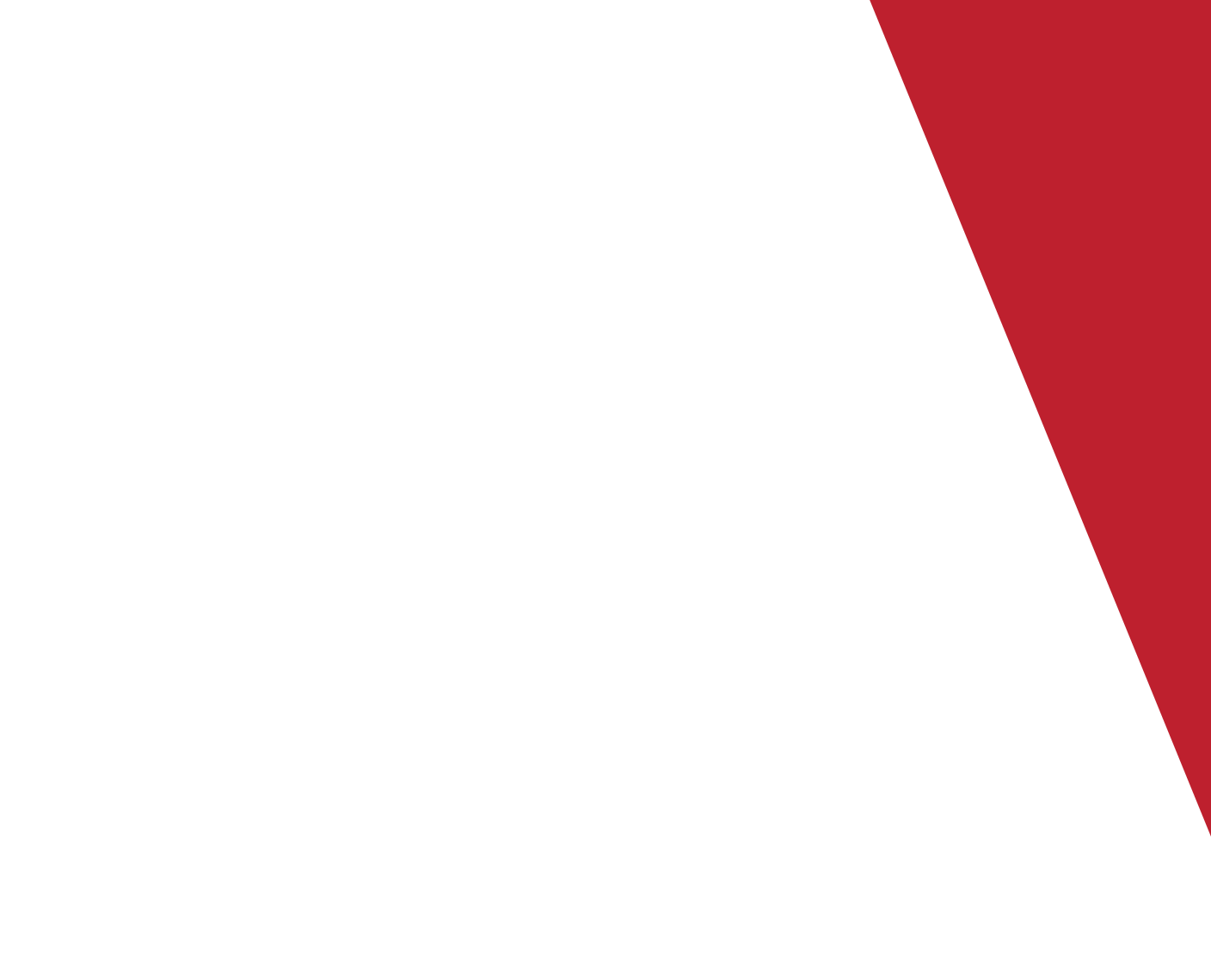 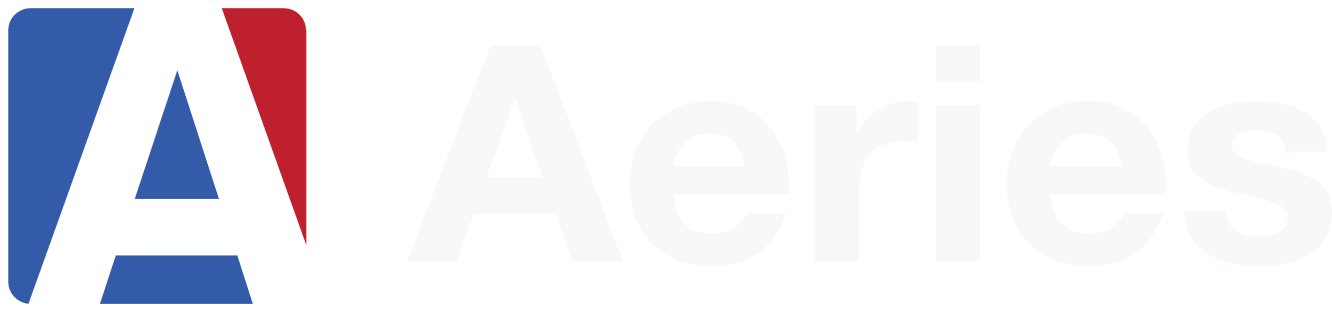 Thanks for joining us!
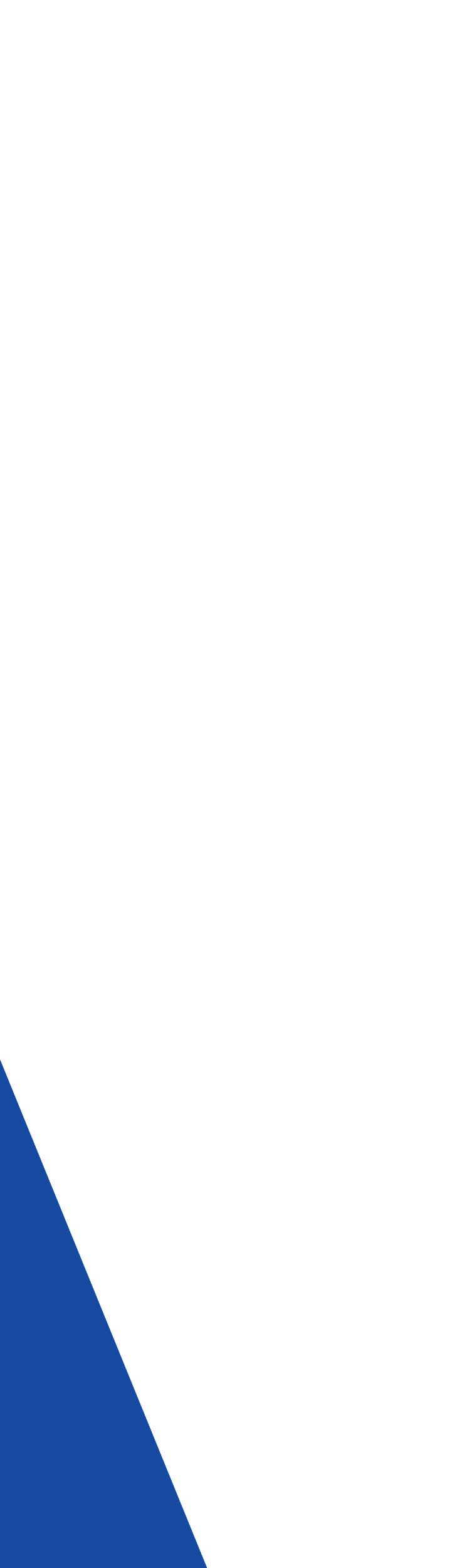 Where to Go
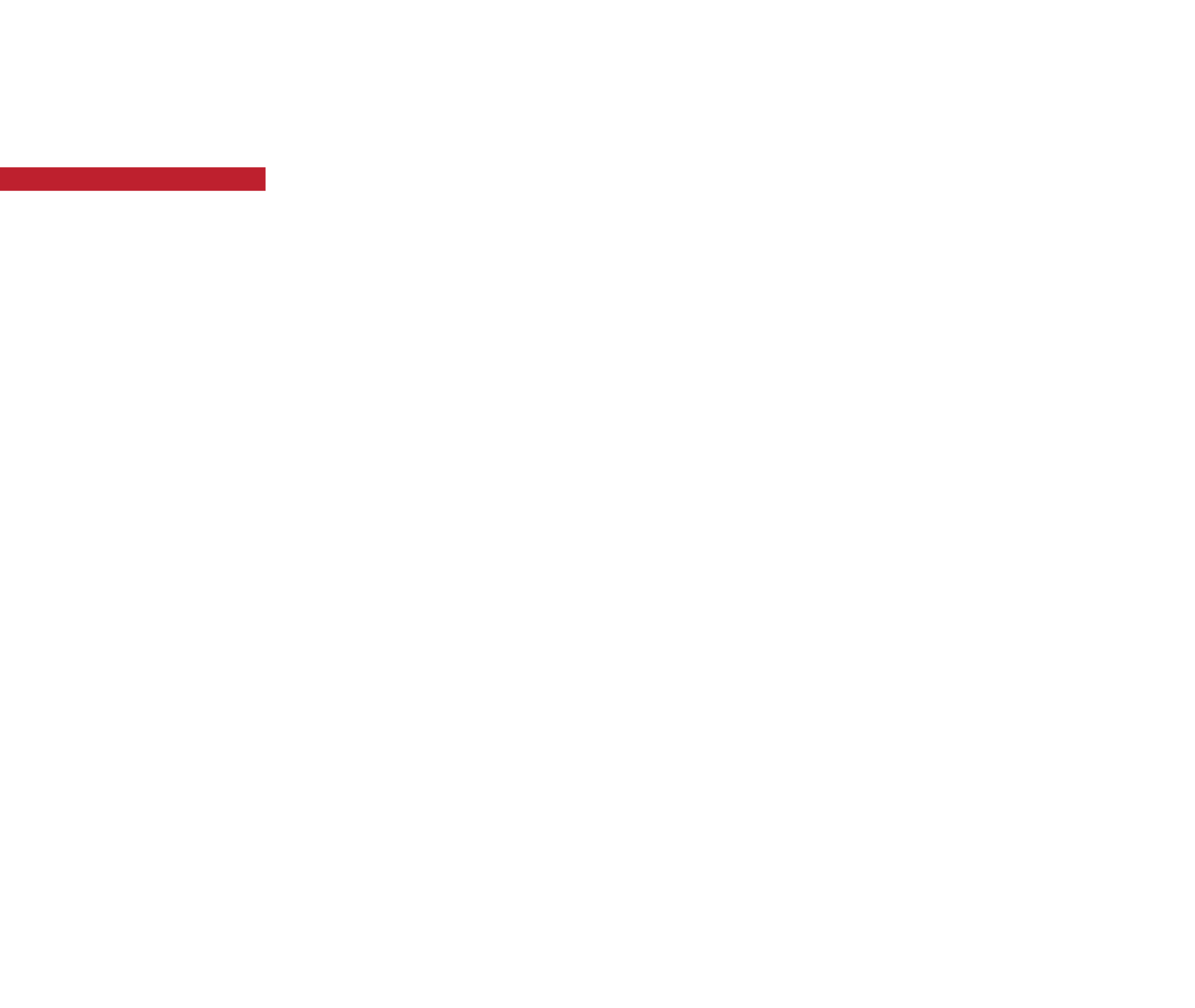 Parent Data Confirmation Setup

Aeries Demo Data

Aeries Academy
Parent Data Confirmation Videos

Parent/Data Confirmation and New School Year Registration
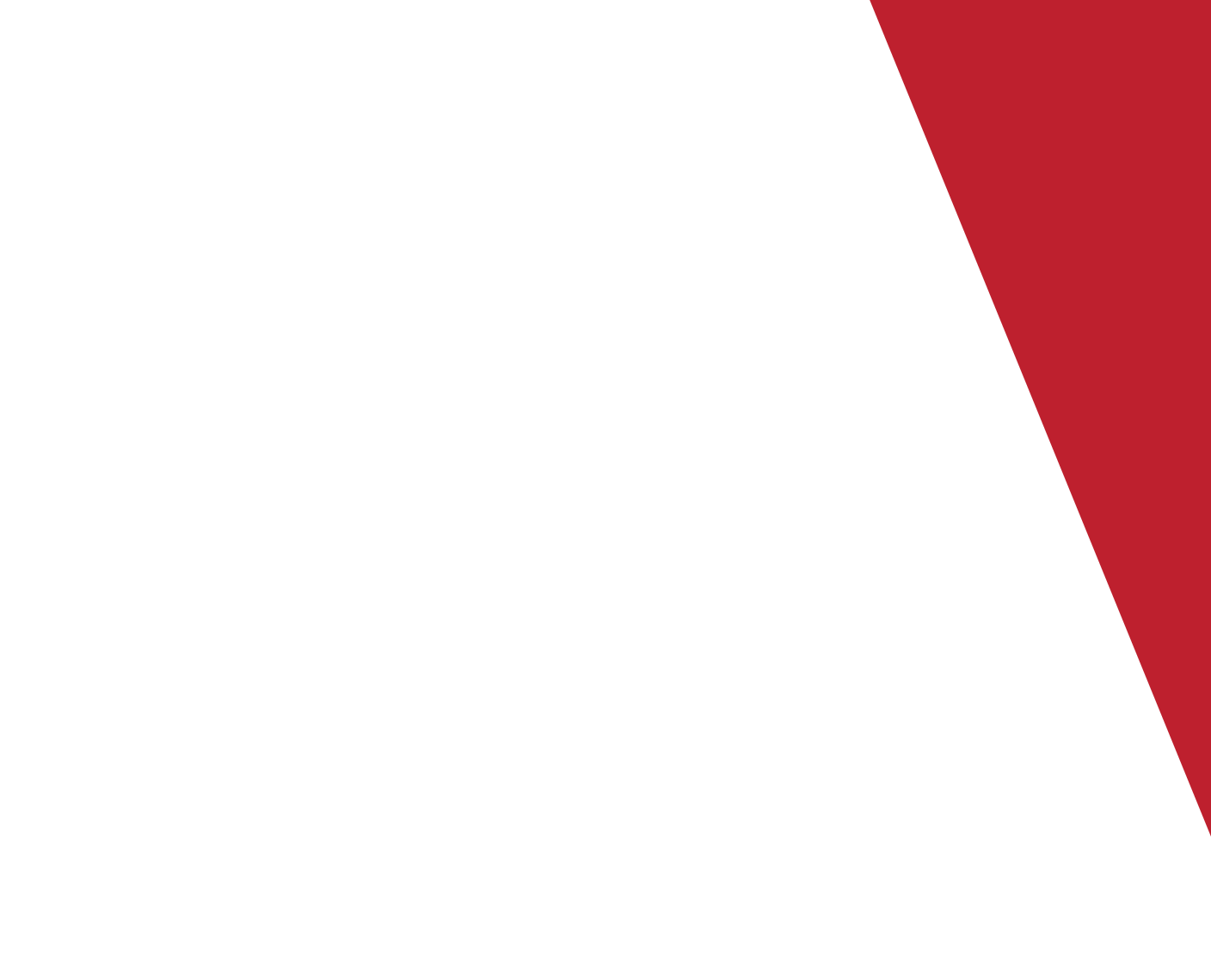 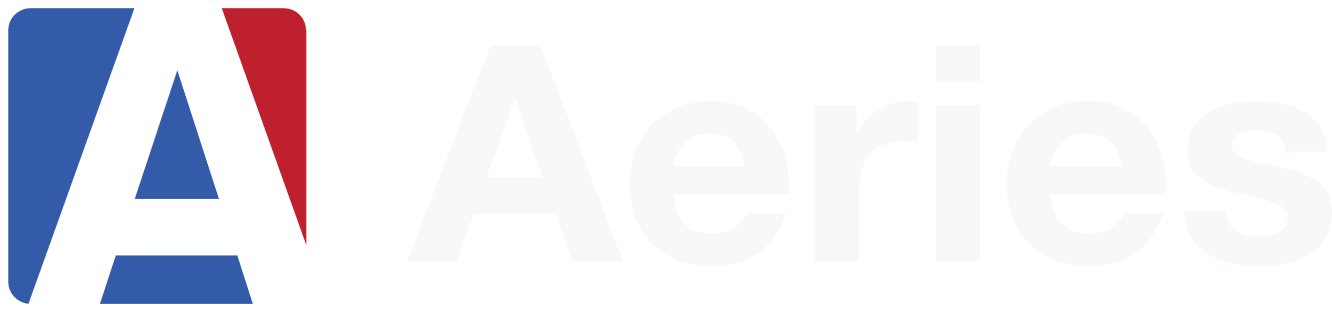 Please take a moment
to complete the survey
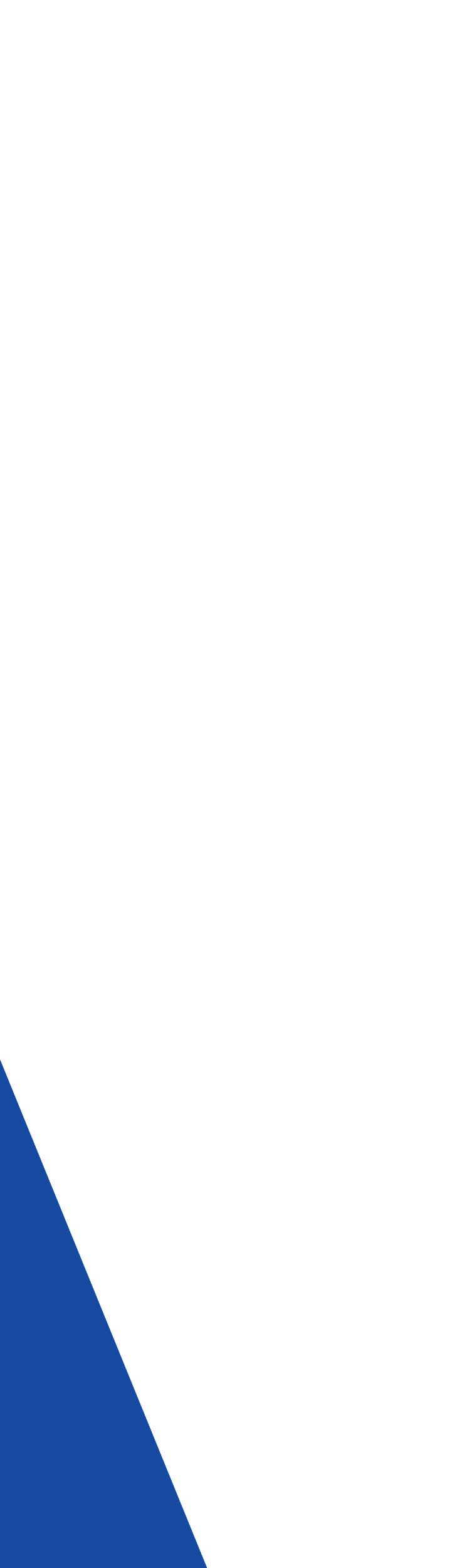 https://survey.alchemer.com/s3/6899809/Good-Morning-Aeries-Survey
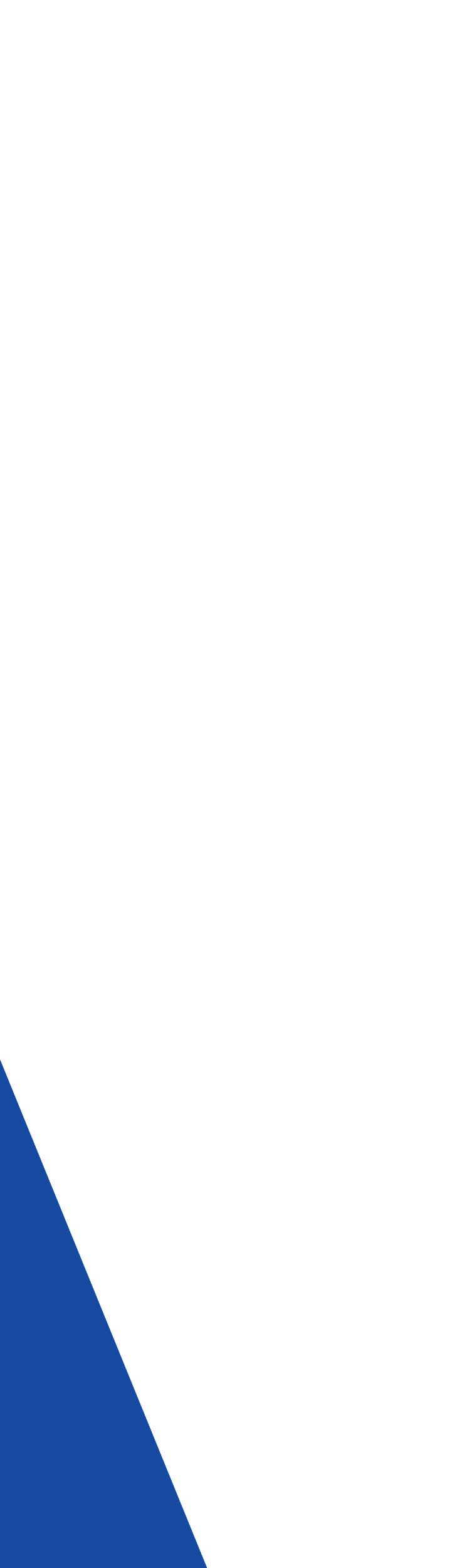 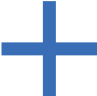 Watch for more upcoming webinars!
Parent Data Confirmation – Part 2 – Parent View
Thursday, May 4 @ 9 am PST (11:00 am CST)
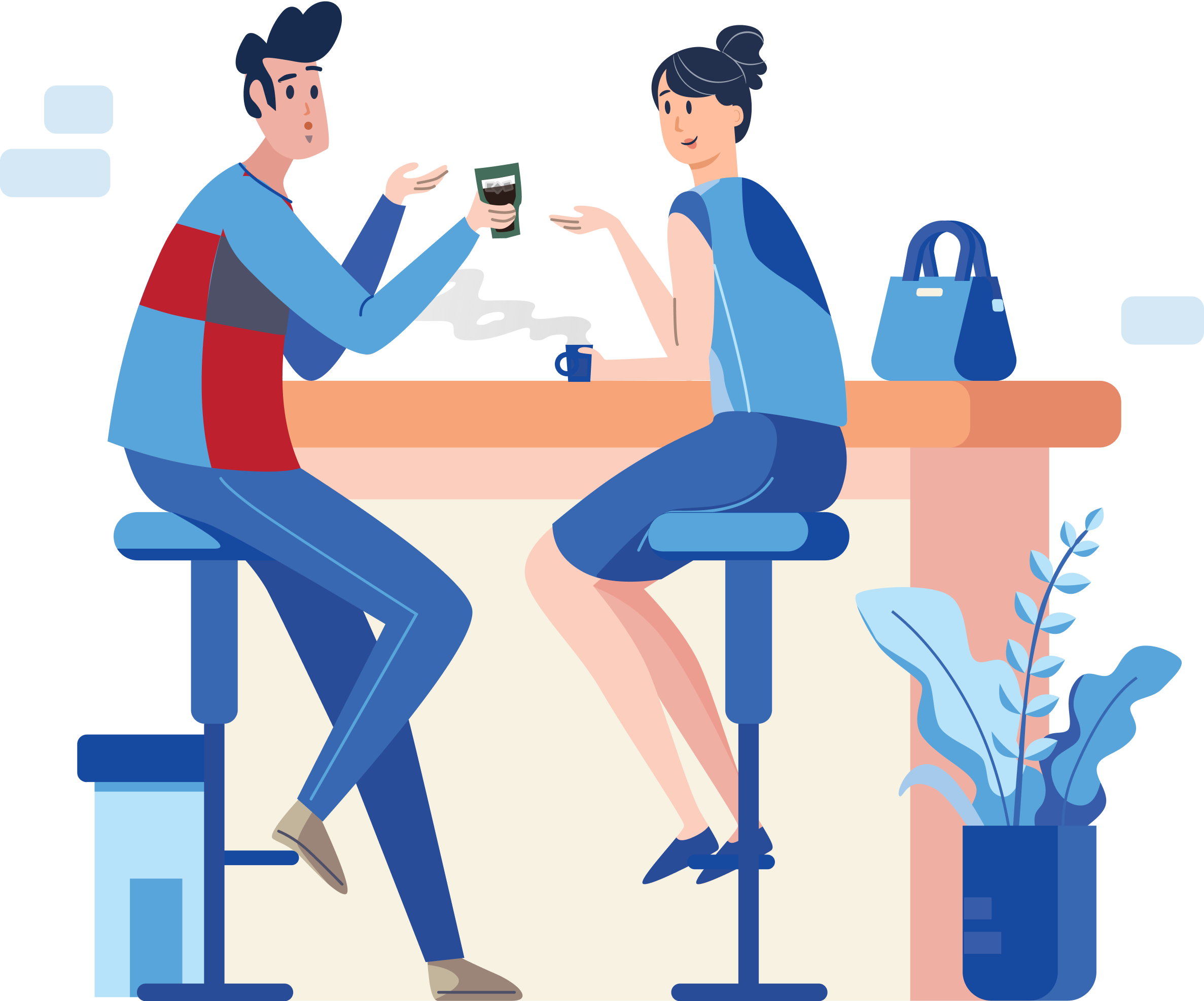 Parent Data Confirmation – Part 3 – Process for Office Staff
Tuesday, May 9 @ 9 am PST (11:00 am CST)
Parent Data Confirmation – Part 4 – Portal Documents
Thursday, May 11 @ 9 am PST (11:00 am CST)
Did you know?
Monday, May 15 @ 9 am PST (11:00 am CST)
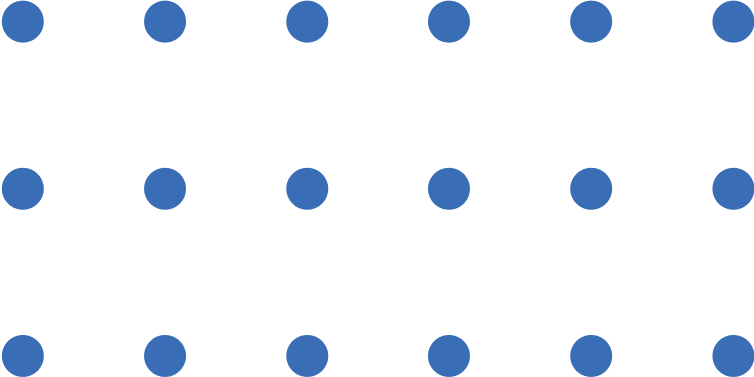